4th Technical Exchange Meeting on the China - EU Collaboration 
on CFETR and EU-DEMO Reactor Design
Evaluation of heat loads on the first wall in BEST
R. Ding, C.J. Li, M.Z. Lei, B.F. Gao, Y.F. Zheng, G.Q. Li, X.B. Peng, the BEST team
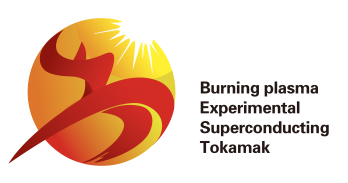 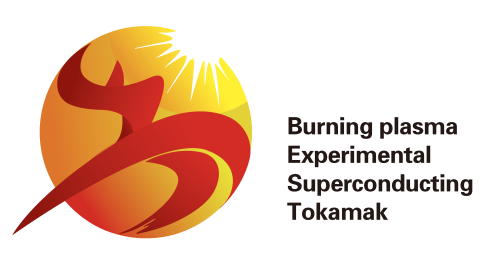 Design of the first wall (FW) as shielding blanket
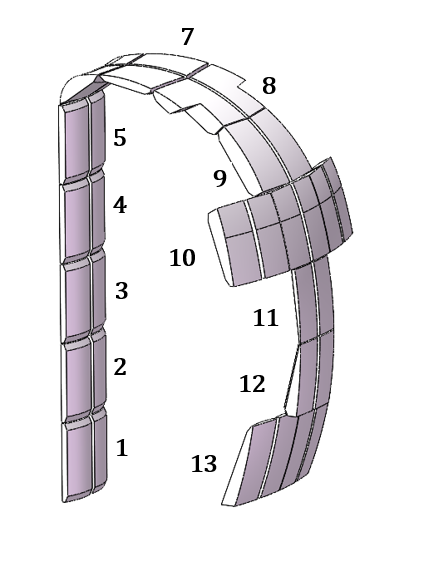 Outline of the FW design
Poloidal contour profile fitting the magnetic configuration
Blanket modules (BMs) as the FW: shaping design 
Radial location of the FW: heat loads Vs RF coupling 
Heat loads on the FW
SOL plasmas
Charge-exchange neutrals
Radiation
Fast ion loss
Transient heat loads
Nuclear heating
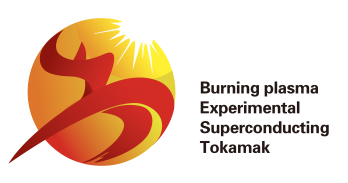 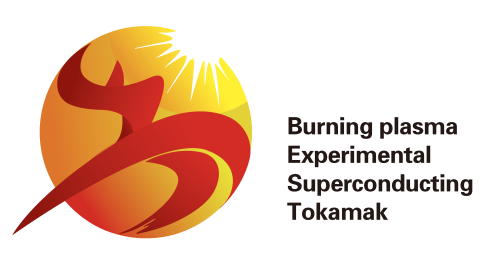 Updates of the first wall (FW) design in BEST
before
now
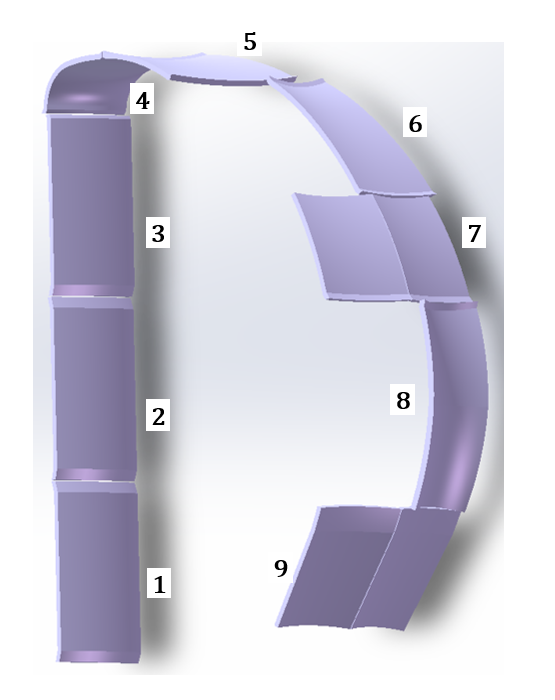 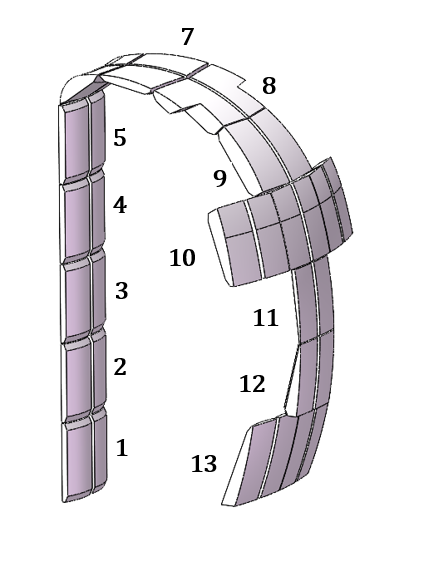 Poloidal blanket modules (BMs): 913
BMs design: one panel  two wings with 6cm slot
Radius of the FW (@OMP LFS): 4.95m  4.85m
Magnetic configuration optimization: gap between LCFS and FW @OMP: ~15cm
Slight change on the FW poloidal contour
Ripple: 1.5% 0.75% (ferromagnetic inserts)
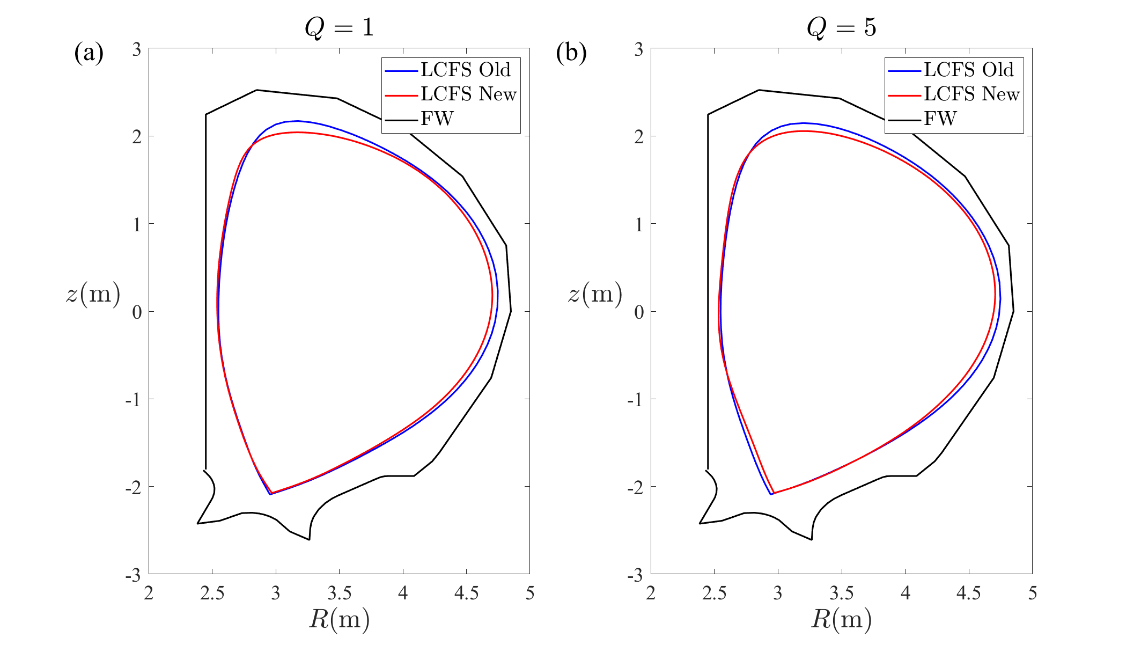 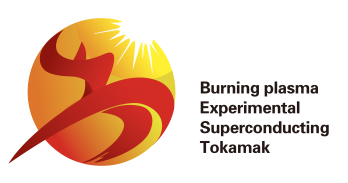 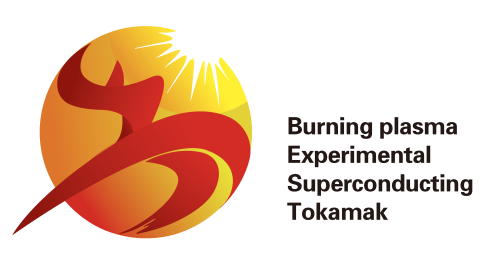 Shaping Design of the FW Panels
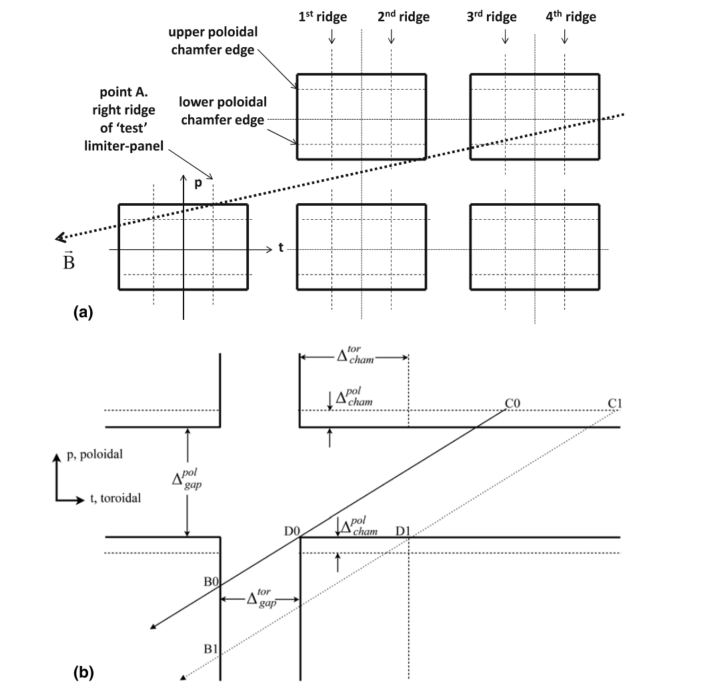 P.C. Stangeby Nucl. Fusion 51 (2011) 033008
4
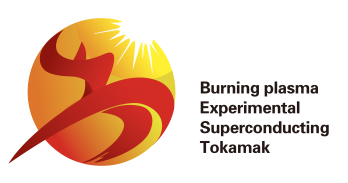 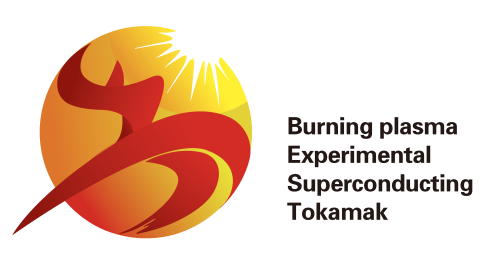 Current Shaping Design of the FW Panels in BEST
BEST FW shaping design
Poloidal: 13 blanket modules (each has 2 wings/panels)
Toroidal: 16 modules(BM 1#-7#, 8#&9#-up port, 11#&12-equatorial port); 32 modules(BM 10#,13#)
RIW=2.45m; ROW=4.85m
Toroidal circular arc surface and poloidal chamfer
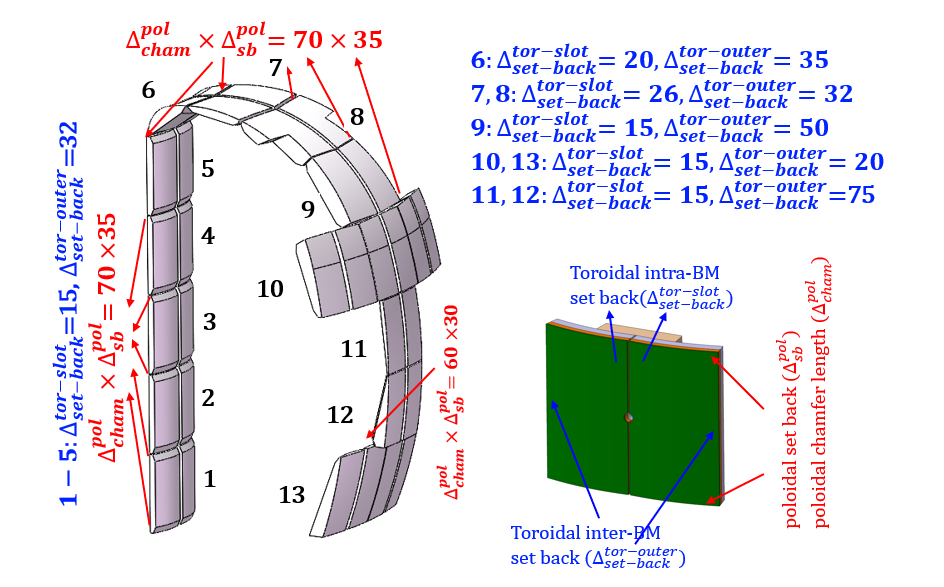 5
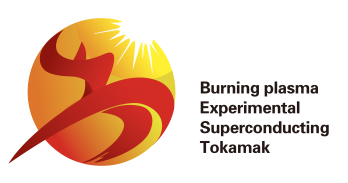 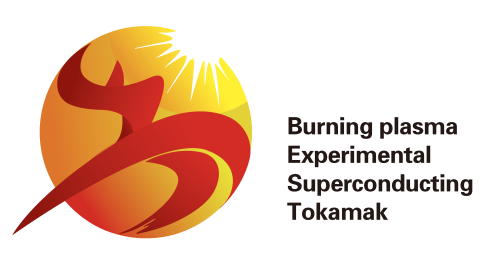 FW heat fluxes during limiter start-up phase
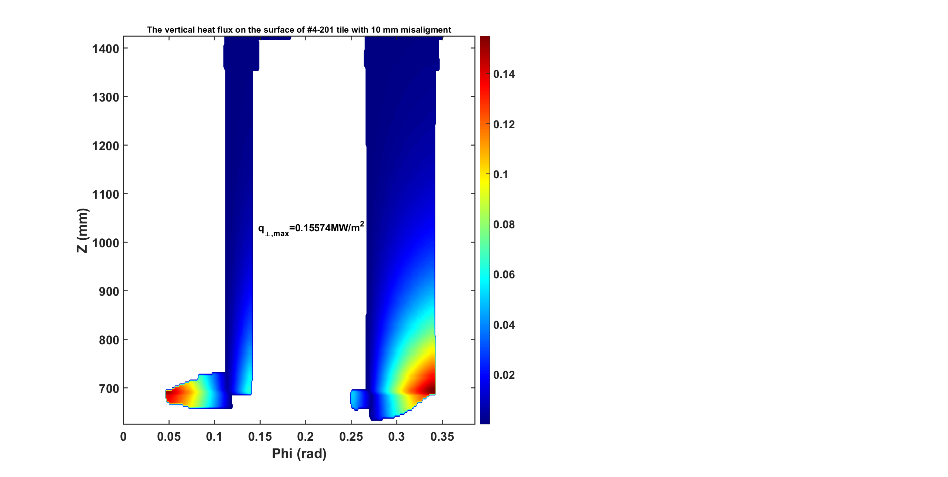 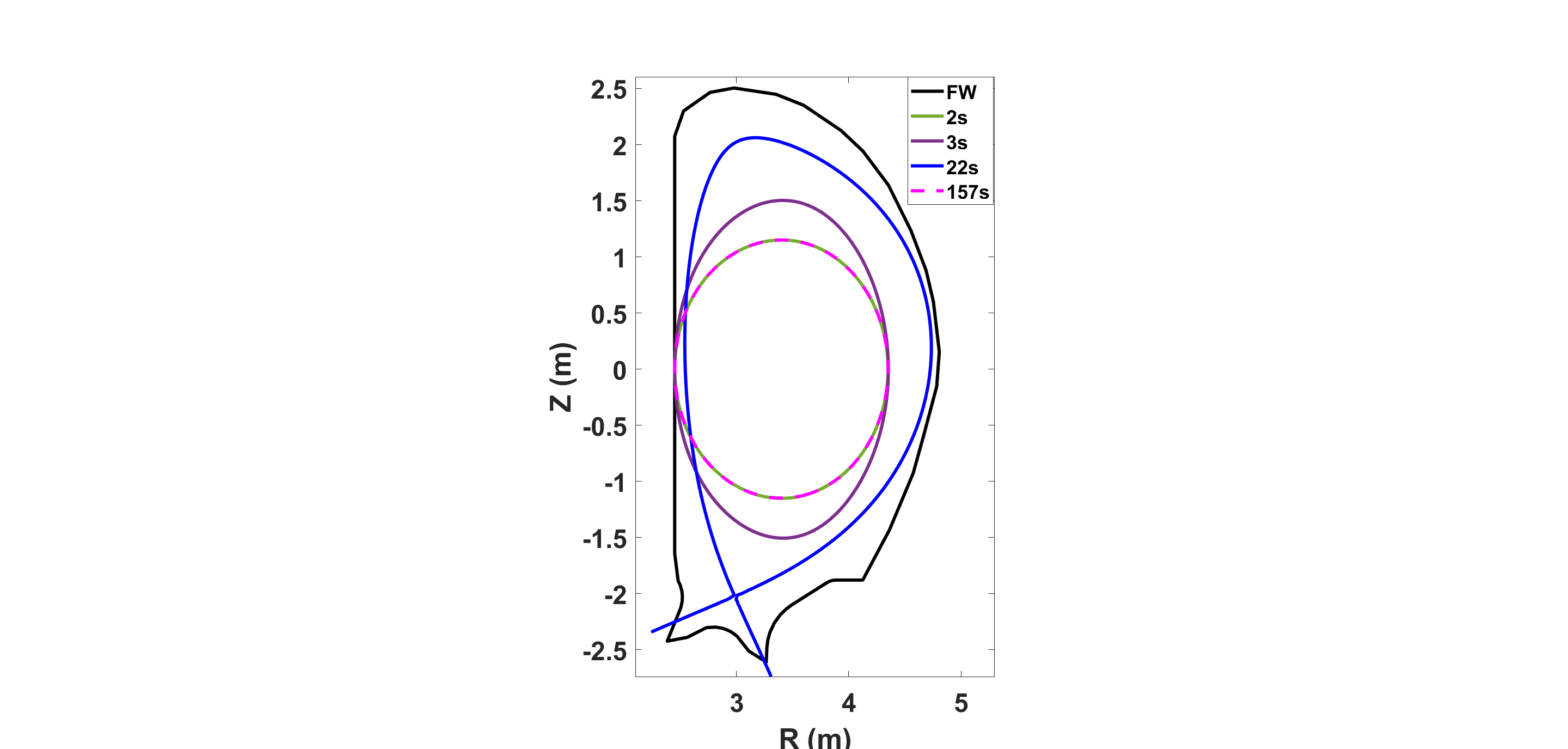 4#
Contact  point
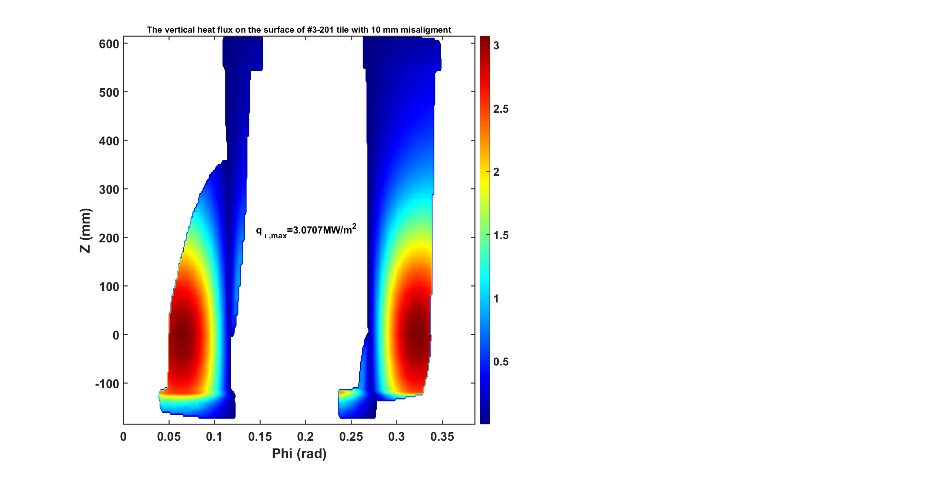 3#
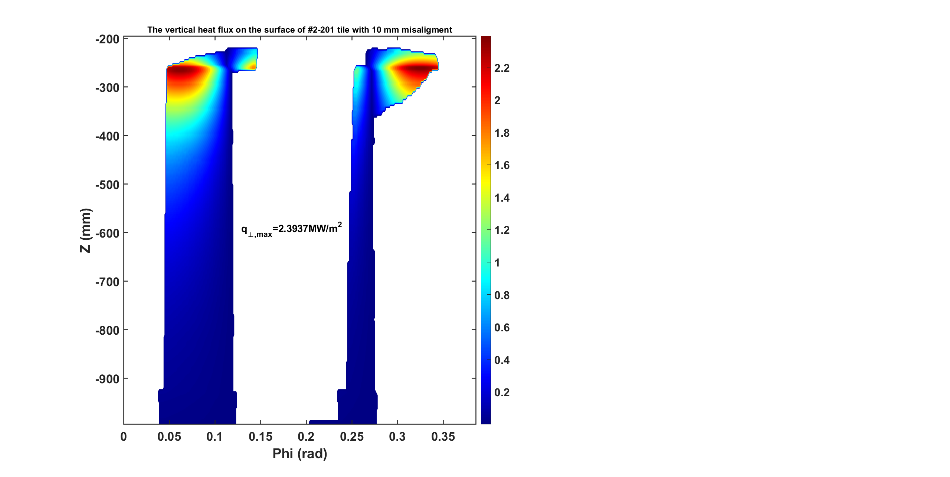 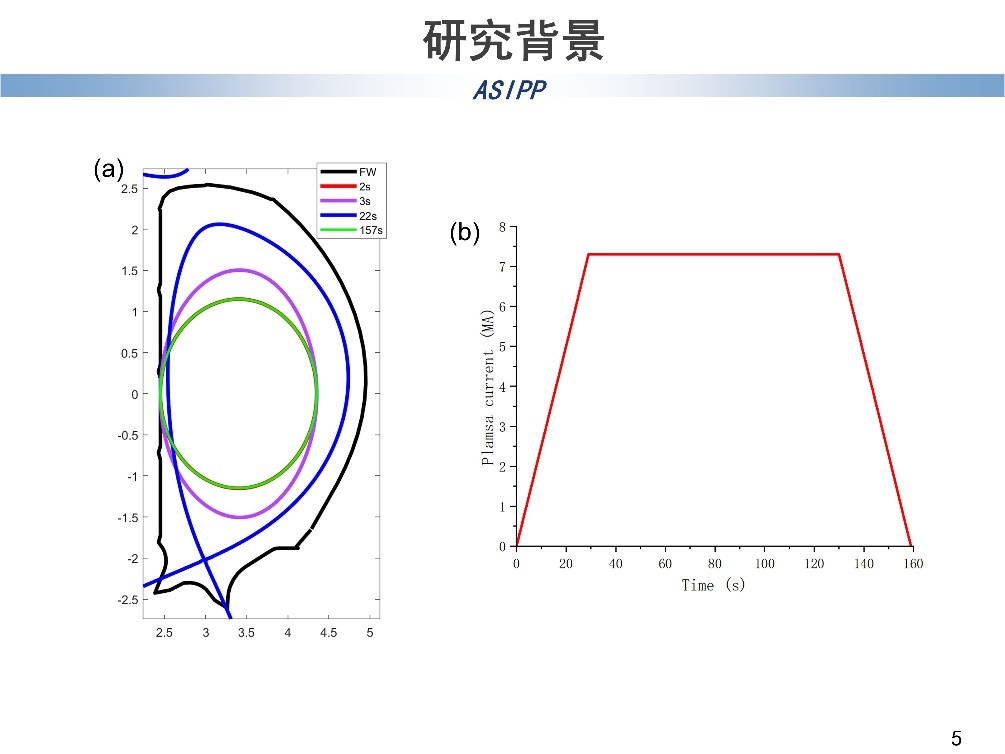 2#
6
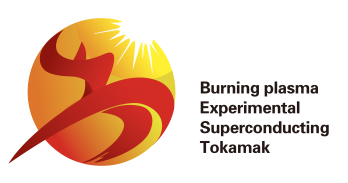 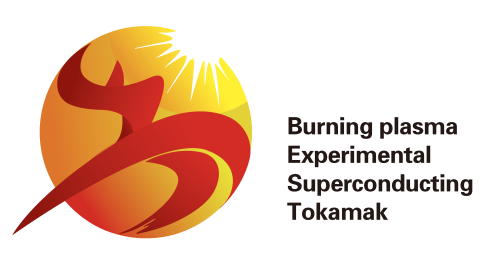 FW heat loads during flat-top phase(Q=1)
Main contributions of heat flux: 
SOL (SOLPS-ITER+PFCFlux) 
   Near SOL (r-rsep<2.184 cm): SOLPS
   Far SOL:   
Radiation and CX particles (SOLPS-ITER)
Ripple loss of fast ions (ISSDE)
Field line tracing taking into account 10 mm radial misalignment
Maximum surface heat load from SOL           ~0.51 MW/m2 on panel  12#
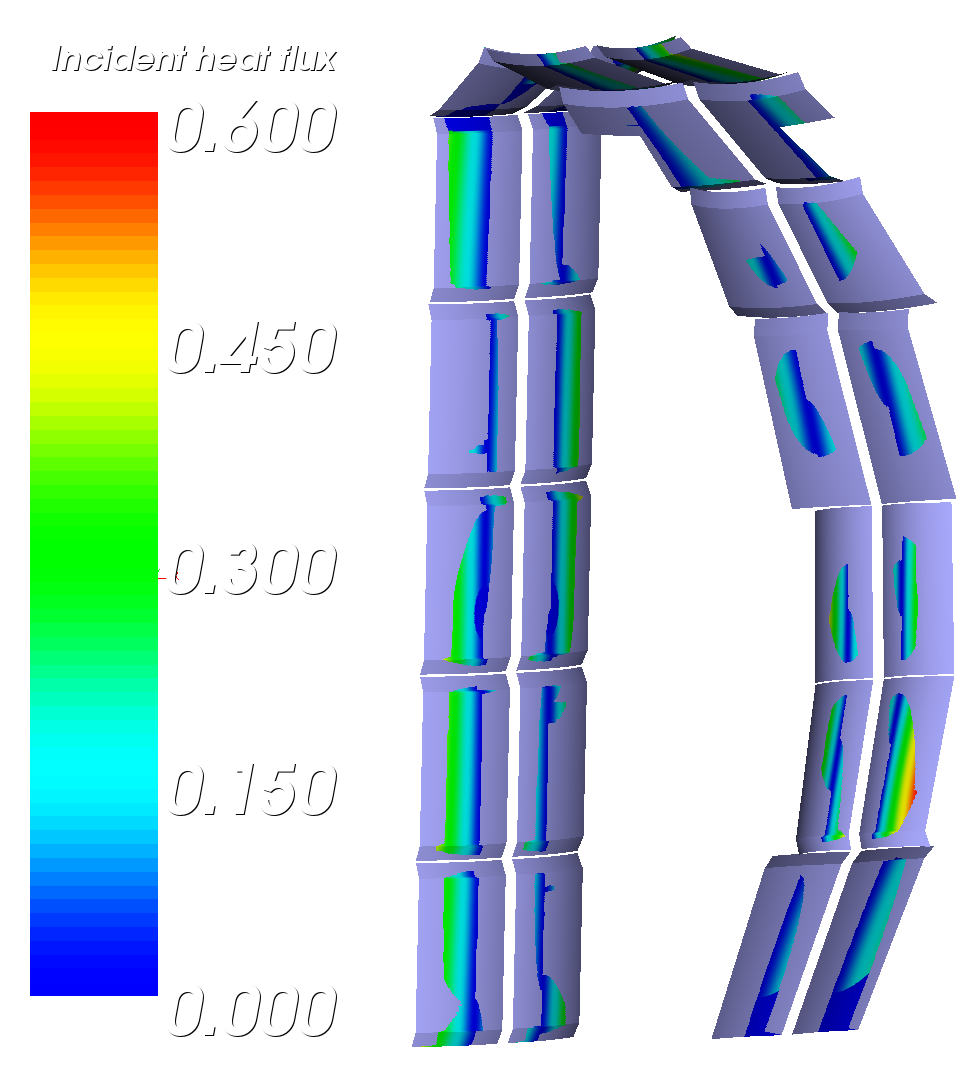 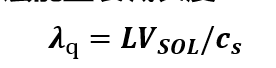 12#
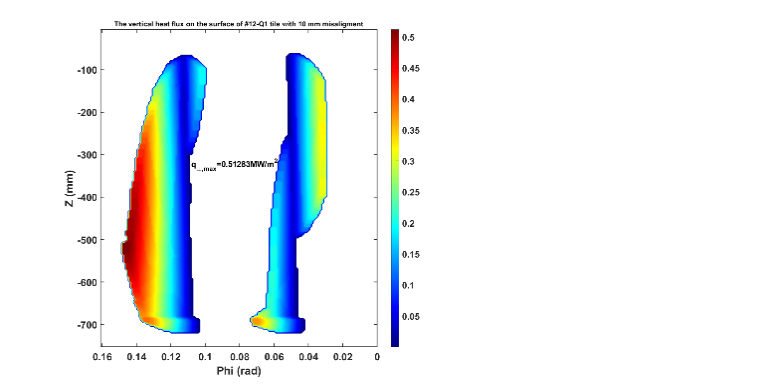 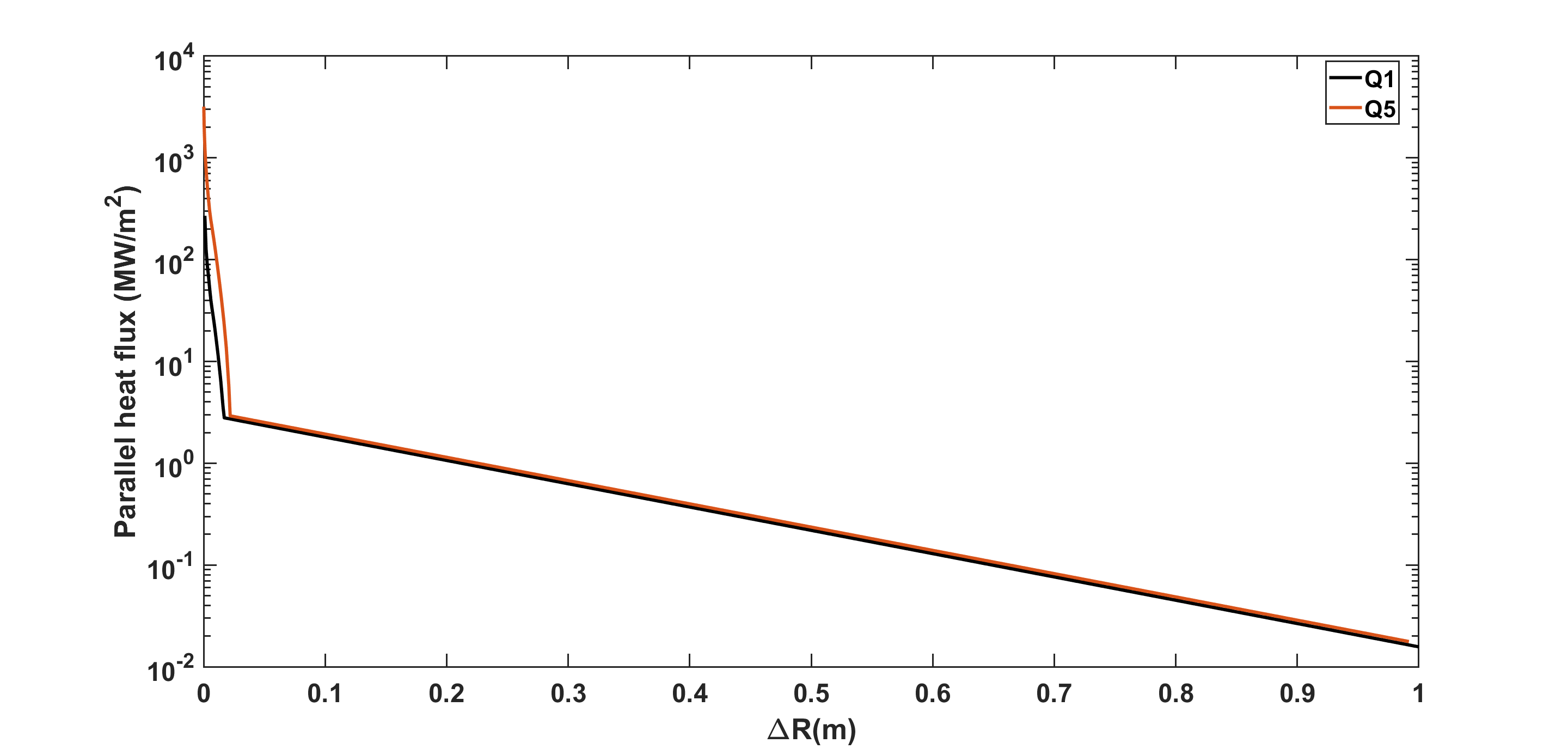 7
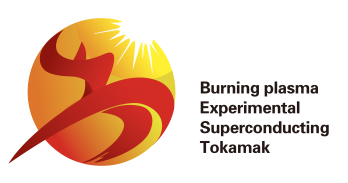 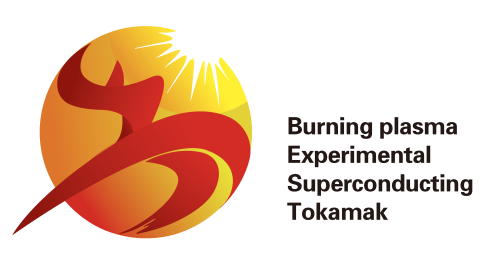 FW heat loads during flat-top phase(Q=5)
Main contributions of heat flux: 
SOL (SOLPS-ITER+PFCFlux) 
   Near SOL (r-rsep<2.184 cm): SOLPS
   Far SOL:   
Radiation and CX particles (SOLPS-ITER) 
Ripple loss of fast ions (ISSDE)
Field line tracing taking into account 10 mm radial misalignment
Maximum surface heat load from SOL           ~0.60 MW/m2 on panel  12#
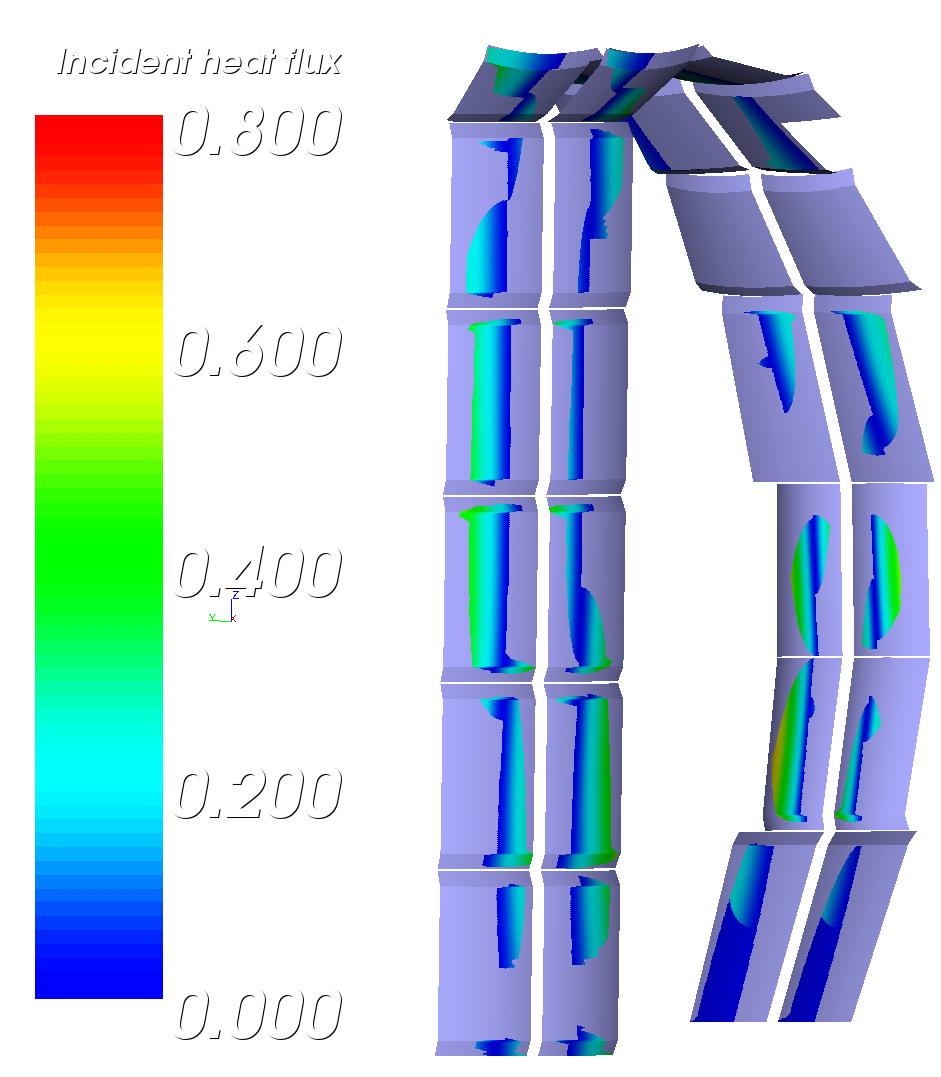 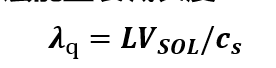 12#
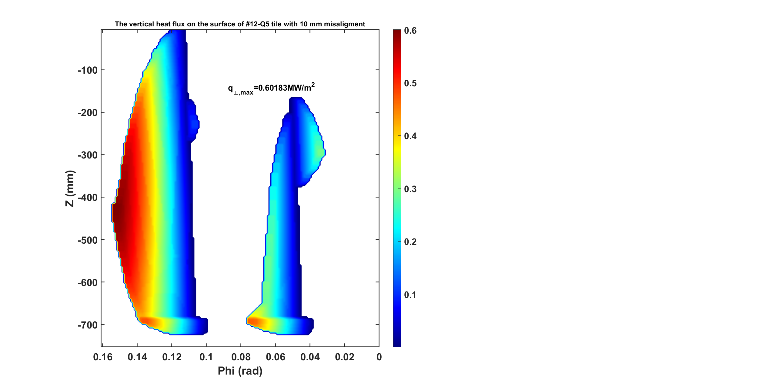 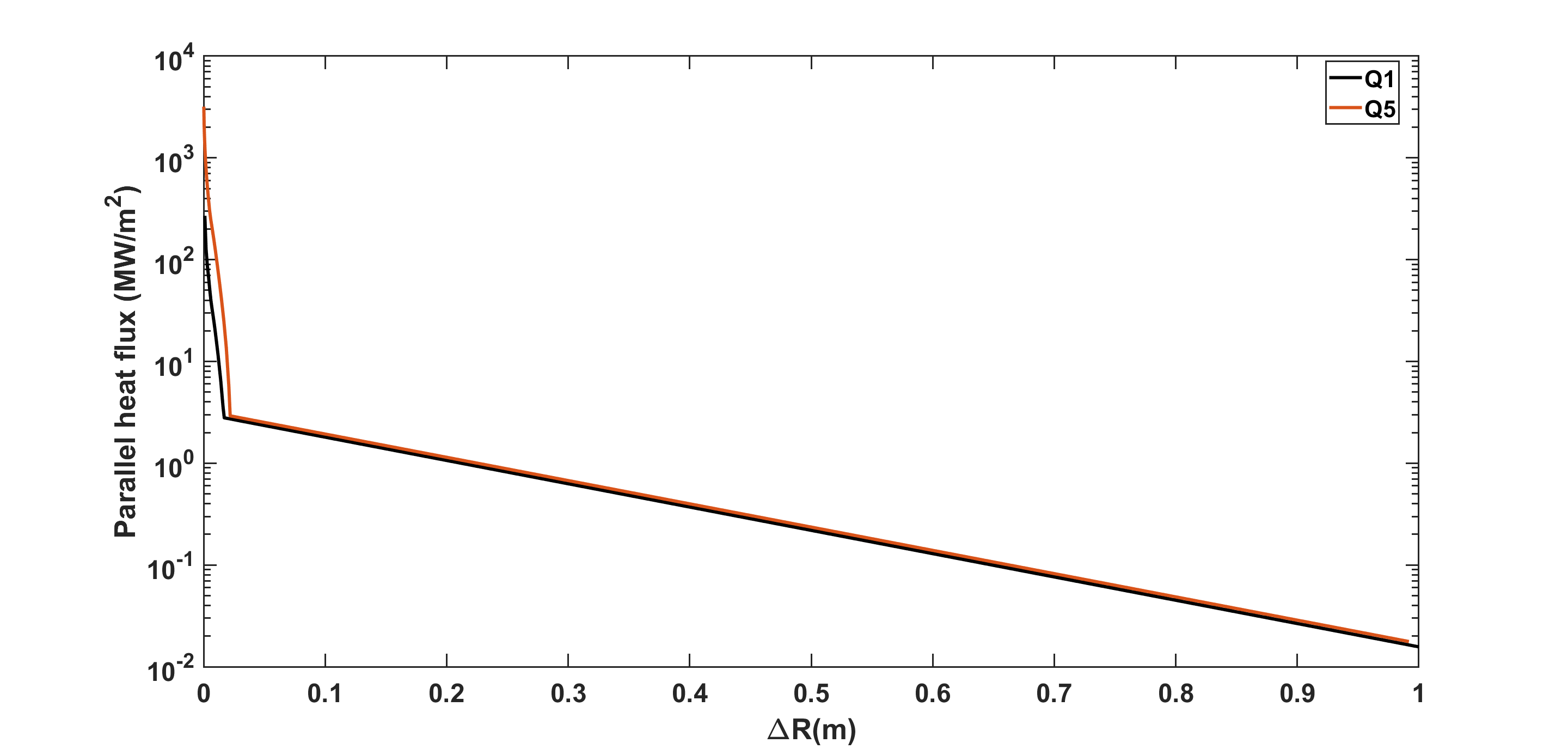 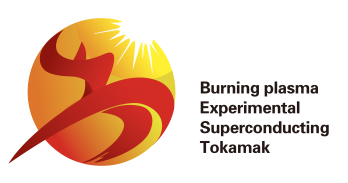 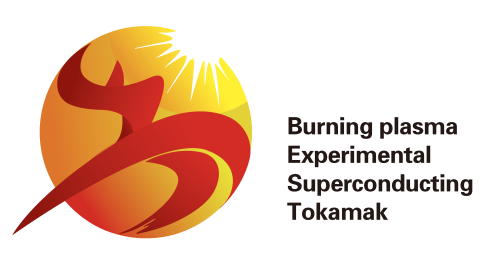 FW heat loads from fast ion loss
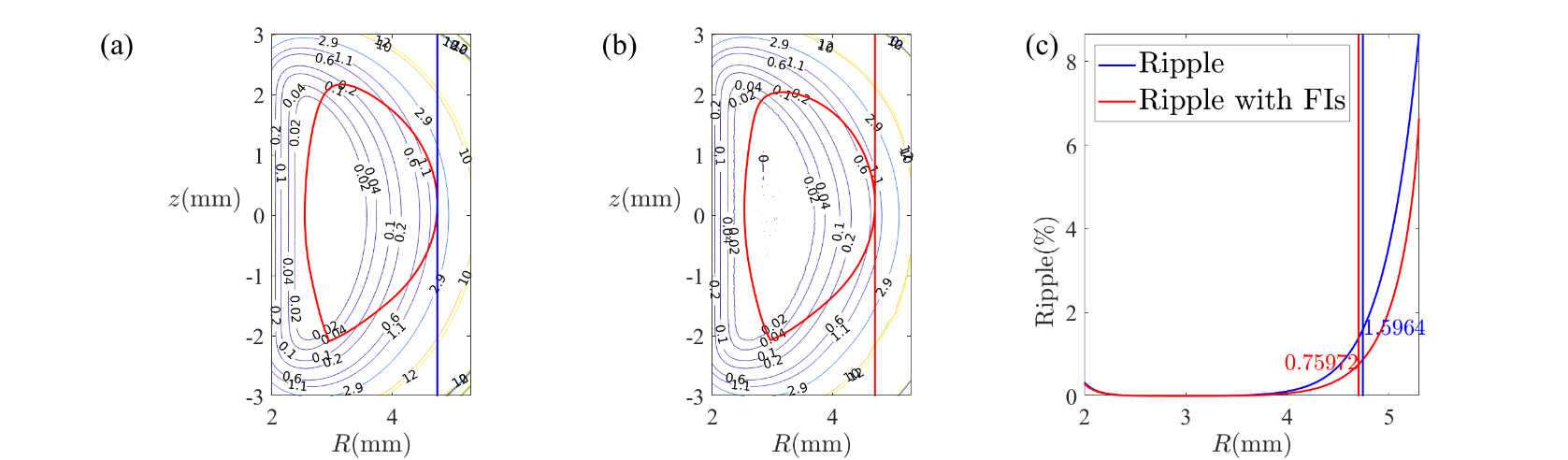 Fast ion loss calculation
Alpha particles ; NBI fast ions 
Prompt loss; Pitch angle scattering loss; Ripple well loss and stochastic ripple diffusion loss
NUBEAM : initial distribution
ISSDE: fast ion loss (Ripple field and Coulomb collision, first wall chamfering)
Ripple decrease from 1.5% to 0.75% @OMP of separatrix due to ferromagnetic inserts (FIs)
Main results
Pfusion=44MW(Q=1); 168MW(Q=5) (20% for α particles)
Maximum heat load on FW: 0.83MW/m2(Q=1@12#); 0.76MW/m2(Q=5@11#)
The fast ion loss fraction of Q>1 is greater than that of Q=5 case, due to the lower Ip.
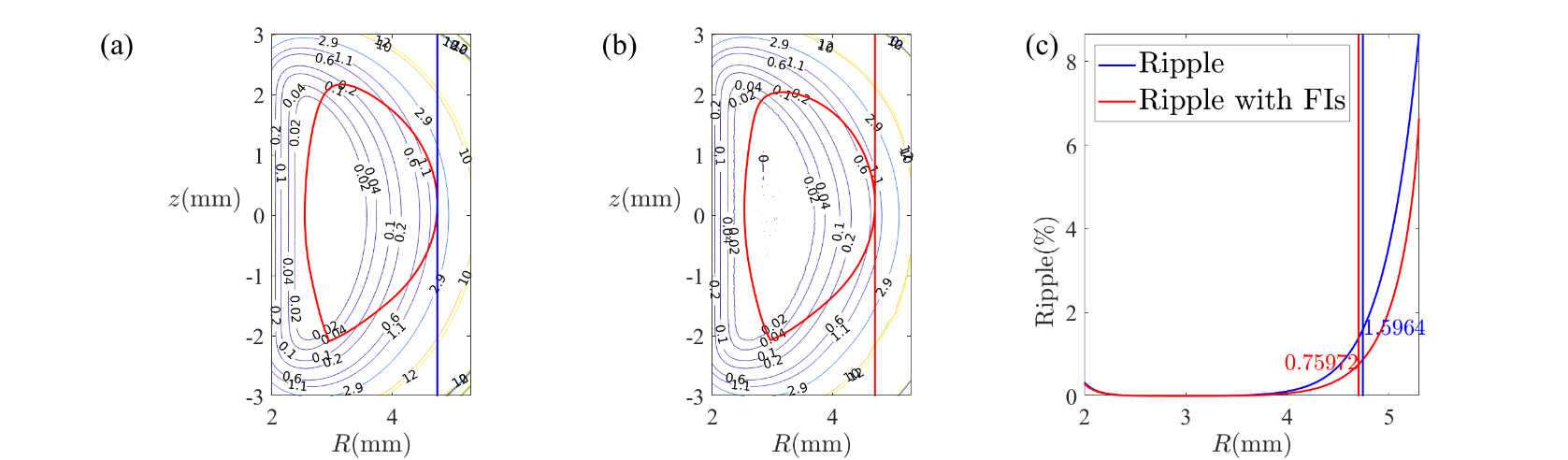 Ripple field distribution (with and without FIs)
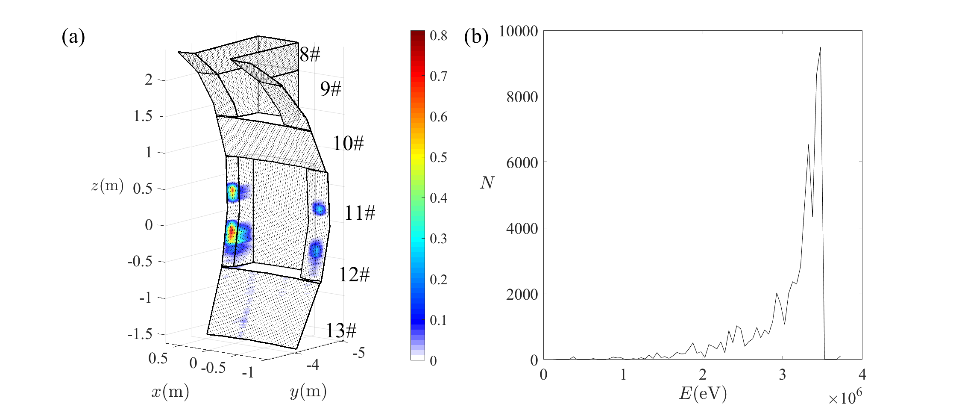 Q=1
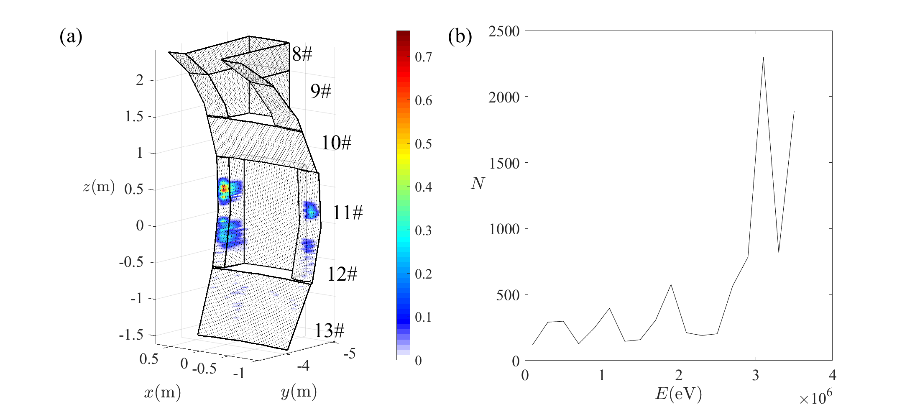 Q=5
9
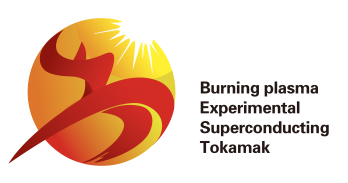 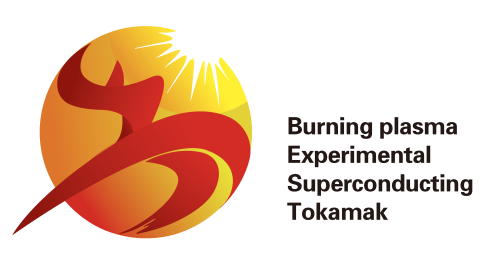 FW heat loads during flat-top phase （Q=1）
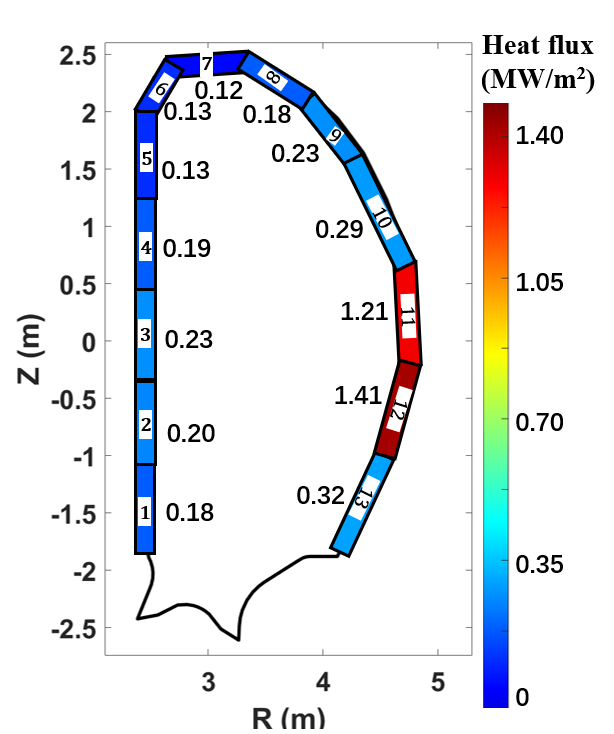 ~59% of total heat flux on panel 11 and 12 contributed by ripple loss of fast ions
Radiation and CX particles ~0.07-0.11 MW/m2
10
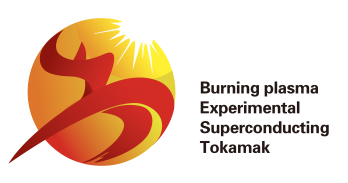 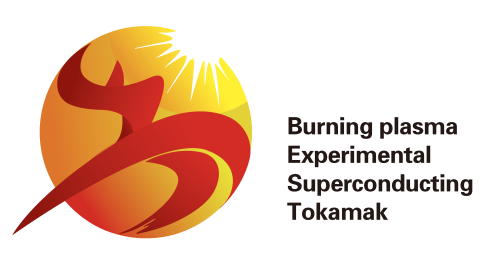 FW heat loads during flat-top phase （Q=5）
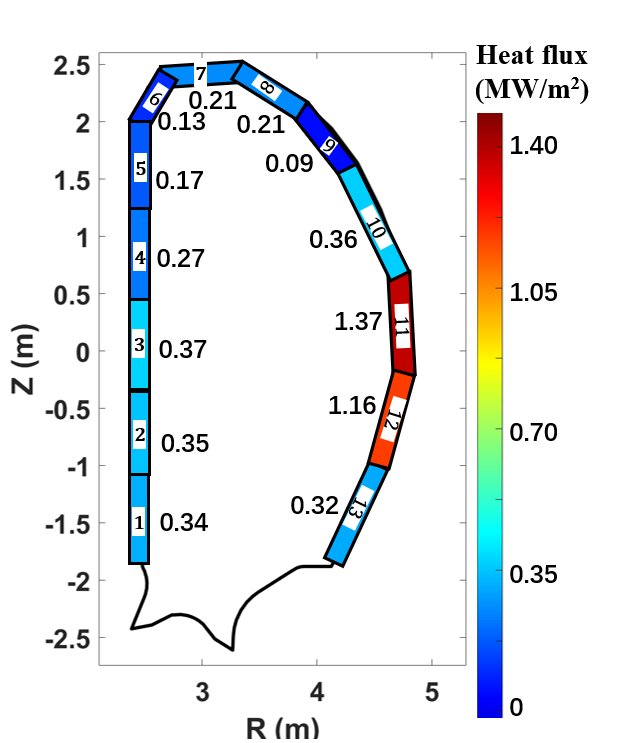 41%-55% of total heat flux on panel 11 and 12 contributed by ripple loss of fast ions
Radiation and CX particles ~0.09-0.19 MW/m2
11
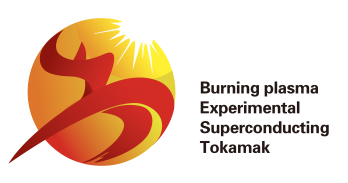 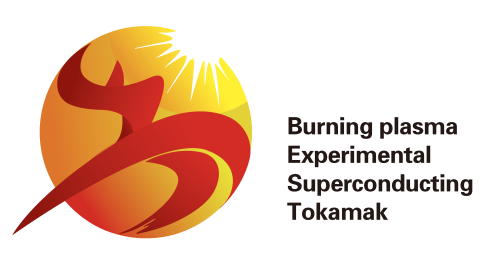 Summary
Stationary heat loads on FW have been evaluated
Shaping design of the FW panel and radial misalignment is taken into account
3D heat flux is obtained with mapping of magnetic flux surface and local pitch angle
Fast ion loss dominates the heat loads on the LFS FW panels
New optimization and iteration being carried out to further reduce the fast ion losses 
Heat load due to major disruption and VDE is under evaluation
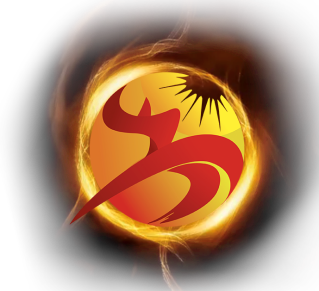 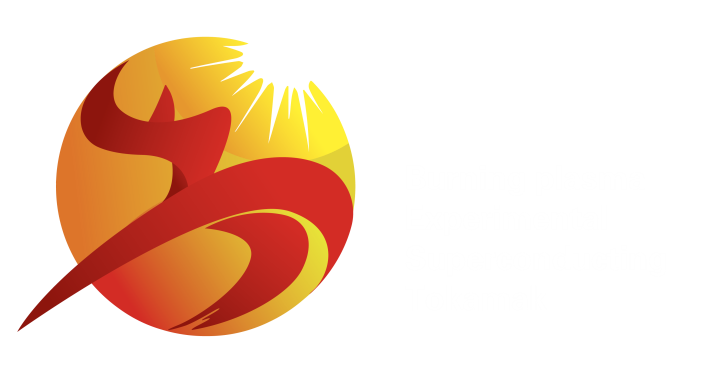 Thank You for Your Attention!